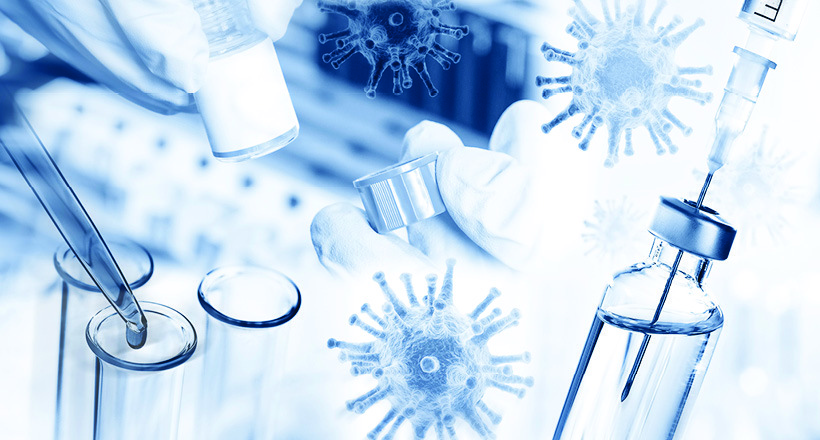 Got Vaccine?
Education Might Change That
Emily McGuire, Madison Pribble, Seth Seward
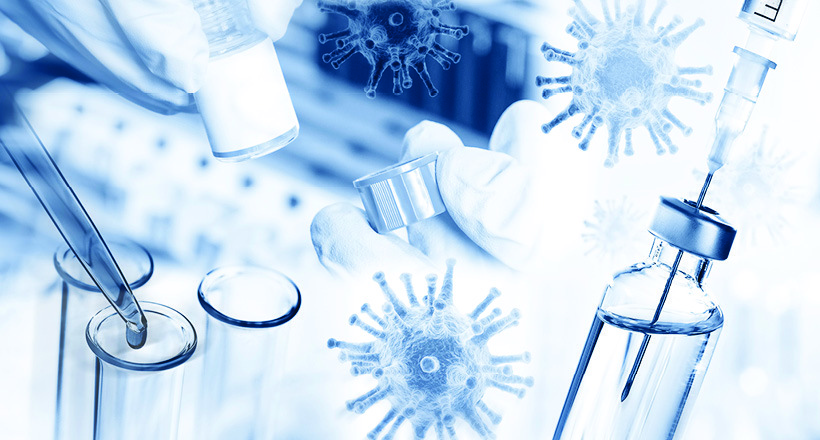 Objectives
Pre Test
General Vaccination 
COVID-19 Vaccine
Pros and Cons of the Vaccine 
Myths of the COVID-19 Vaccine
Nurses Perception
Post Test
General: Vaccination
Infectious diseases are spread from person to person through small organisms called bacteria or viruses. 
Vaccination can provide immunity from potentially life-threatening diseases. This is achieved through the presence of antibodies. Antibodies are produced to destroy toxins and disease-carrying organisms and are disease-specific.
Vaccination is a form of active immunity. This occurs when exposure to a disease organism triggers the immune system to produce antibodies. 
Exposure to the disease can occur in two ways. It can occur through infection with the actual disease (natural immunity) or through the introduction of a killed or weakened form of the disease organism through vaccination (vaccine-induced).
Fun Fact: 
March 22, 2021 
3,123,109 total doses
in Virginia
COVID-19 Vaccine
COVID-19 is caused by SARS-CoV-2 which can also cause a respiratory tract infection. 
Infections can range from mild to deadly. Transmission rate is relatively high. 
Manifestations: fever, coughing, shortness of breath, fatigue, body aches
The ingredients in currently available COVID-19 vaccines include mRNA, lipids, salts, sugars, and buffers. Buffers help maintain the stability of the pH solution.
Common side effects of the vaccine can include pain and swelling in the arm where the vaccine was administered, fever, chills, fatigue, and headache.
COVID-19 Vaccine
There are two main types of vaccines. The Pfizer-BioNTech vaccine and the Moderna vaccine.
Pfitzer-BioNTech vaccine: two doses that are 21 days apart and is given by injection in the deltoid muscle of the upper arm. 
Moderna vaccine: two shots but is 28 days apart. 
mRNA COVID-19 vaccines are not interchangeable with each other or with other COVID-19 vaccine products. The safety and efficacy of a mixed-product series have not been evaluated. Therefore, both doses of the series should be completed with the same product. 
COVID-19 mRNA vaccines give instructions for our cells to make a harmless piece of what is called the “spike protein.”
Who Can Receive the Vaccine and When
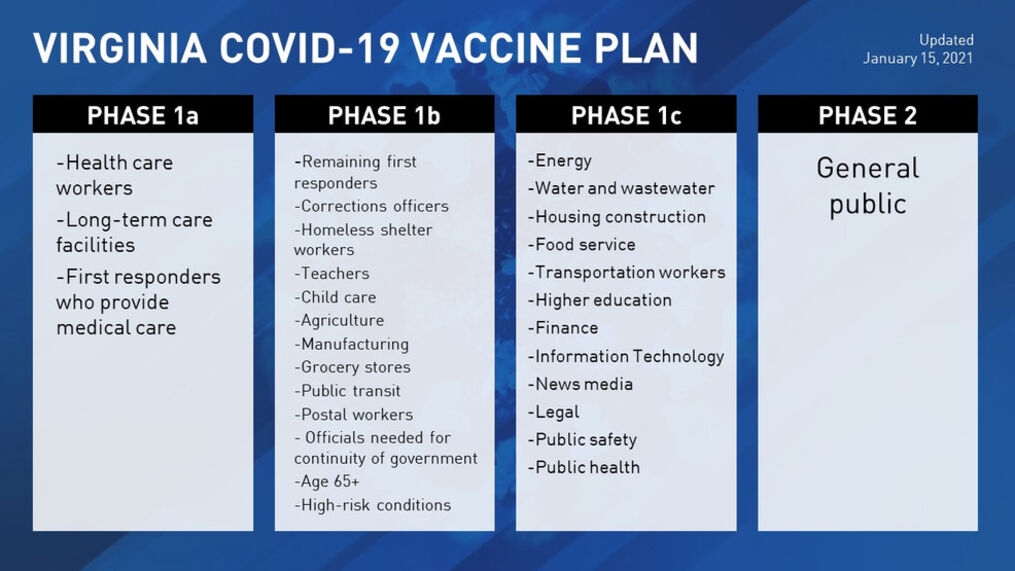 Pros of the COVID-19 Vaccine
All COVID vaccines have been shown to be highly effective at preventing COVID-19. 
COVID-19 vaccination is a safe way to build protection against the virus. COVID-19 can bring about serious complications and many individuals are being hospitalized. 
Getting vaccinated creates an antibody response so an individual may not have to experience the virus to build immunity.
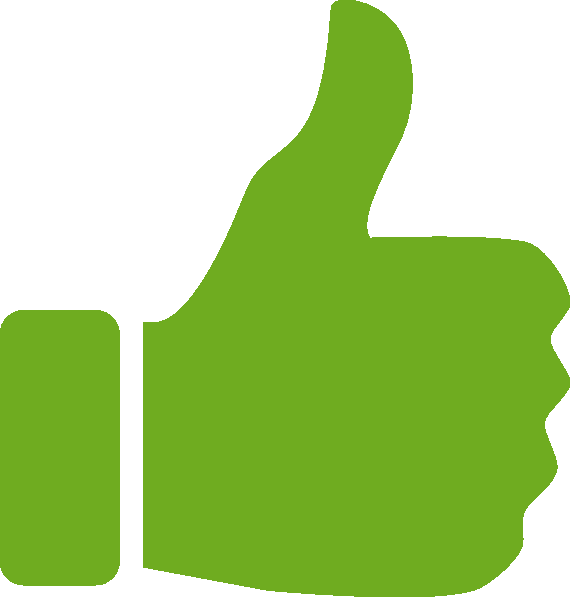 Pros of the COVID-19 Vaccine
Getting vaccinated can help protect those around you who are at increased risk for COVID-19.
Clinical trials must be conducted to ensure vaccines are safe and effective before they can be approved for use, including the COVID vaccine.
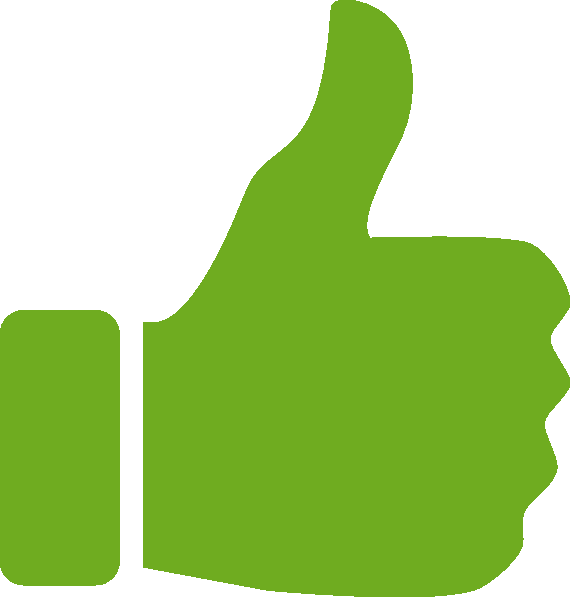 Cons of the COVID-19 Vaccine
Vaccines can occasionally induce an acute autoimmune disease
Allergic reactions to vaccines
Side effects (flu like symptoms)
It is recommended that one receive the vaccine even if they have previously had COVID-19. However, they should not receive the vaccine until 90 days after having COVID.
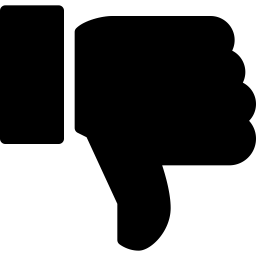 Common COVID-19 Vaccine Myths
If you receive the vaccine, you no longer need to wear a mask or practice social distancing.
The vaccine will cause you to become infertile.
The development of the vaccine was rushed, therefore it is not safe to receive the vaccine. 
The COVID-19 vaccine will enter your cells and change your DNA.
The COVID-19 vaccine will make you sick with COVID.
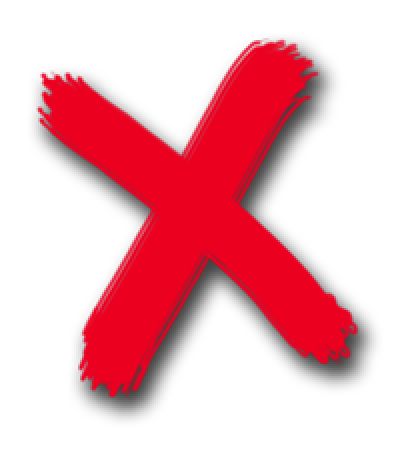 Medical Professionals Perceptions
During September and October of 2020 an Internet survey was conducted to examine baseline perceptions of the COVID vaccine. 38.1% of the participants responded that they were not likely to get vaccinated and major reasons included concerns related to the side effects and safety of the vaccine and concerns that the vaccine was developed too fast. 
Most full-time faculty (60%) intended to receive the vaccine; but only 45% of adjunct faculty and students reported intending to get vaccinated. The major reasons for not getting vaccinated were vaccine safety and side effects. Collectively, participants reported a low level of knowledge related to vaccine development.
Nurses play a prominent role in the vaccine uptake process. They spend considerable time counseling patients, parents, families, and the public about the benefits, risks and safety of vaccines, as well as administering them. Despite potential reluctance and hesitancy of the public to accept any vaccine (e.g., influenza), health care providers (HCP), including nurses, remain the most trusted advisor and influencer of vaccination decisions. Additionally, HCPs who are vaccinated themselves—or who intend to be vaccinated—are more likely to recommend vaccination to their patients. (nursing outlook)
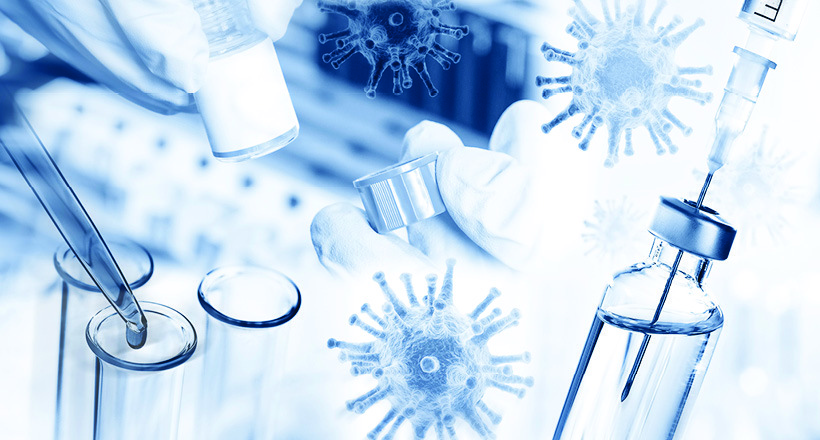 References
Centers for Disease Control and Prevention. (2021, March 12). Frequently Asked Questions about COVID-19 Vaccination. Centers for 
Disease Control and Prevention. https://www.cdc.gov/coronavirus/2019-ncov/vaccines/faq.html.  
Covid-19 Vaccine Summary. (n.d.). Retrieved March 23, 2021, from https://www.vdh.virginia.gov/coronavirus/covid-19-vaccine-summary/
Kelen, G. D., & Maragakis, L. L. (0AD). COVID-19 Vaccines: Myth Versus Fact. Johns Hopkins Medicine.  
https://www.hopkinsmedicine.org/health/conditions-and-diseases/coronavirus/covid-19-vaccines-myth-versus-fact.   
Koplon, S. (2021, January 15). Why it's safe and important to get the COVID-19 vaccine - News. UAB News. 
http://www.uab.edu/news/youcanuse/item/11797-why-it-s-safe-and-important-to-get-the-covid-19-vaccine.  
Manning , M. L., Gerolamo, A. M., Marino, M. A., Hanson-Zalot, M. E., & Pogorzelska-Maziarz, M. P. (2021, February 4). COVID-19 vaccination 
readiness among nurse faculty and student nurses.NursingOutlook.https://www.nursingoutlook.org/article/S0029-6554(21)00023-3/fulltext.  
Pathak, N. (2021, February 27). Coronavirus and COVID-19: What You Should Know. WebMD. 
https://www.webmd.com/lung/coronavirus#:~:text=COVID%2D19%20is%20a,to%2Dperson%20contact.